V
V
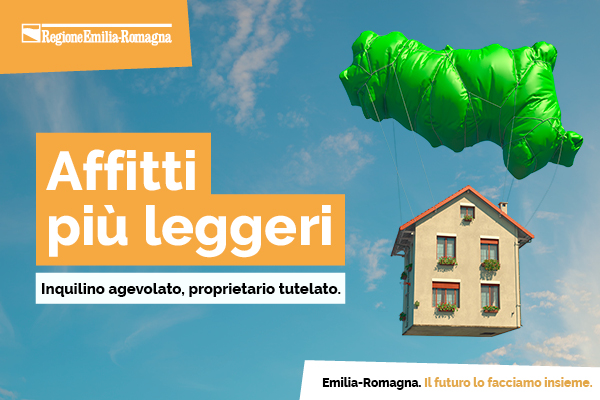 V
V
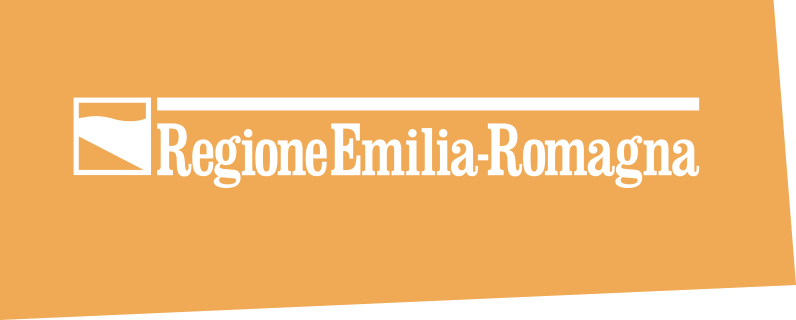 Finalità
Incentivare la rinegoziazione dei canoni di locazione, consentendo anche l’eventuale modifica della tipologia di contratto.
Vantaggi

INQUILINO
Riduzione del canone d’affitto

PROPRIETARIO
Contributo regionale che va a compensare parte del minore introito 
a seguito della rinegoziazione del canone > Meno incertezza nella riscossione dell’affitto
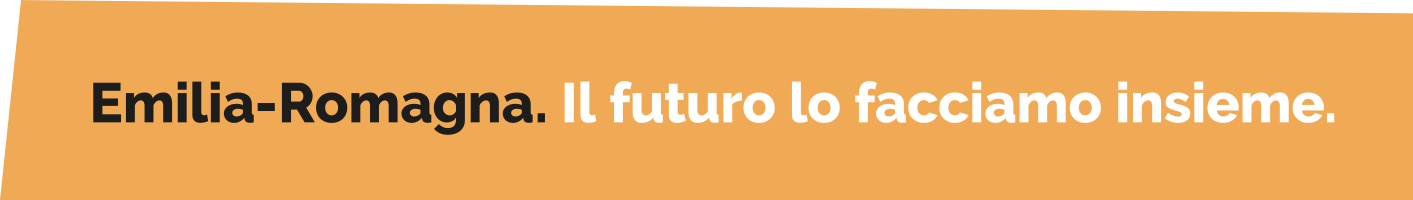 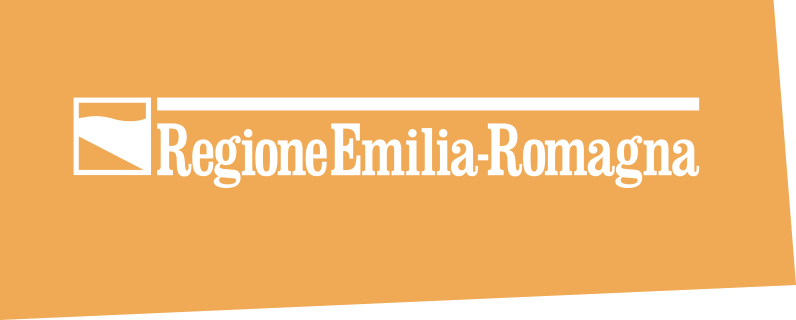 Funzionamento
Il Programma prevede due tipologie di rinegoziazione:

Rinegoziazione del canone di affitto libero o concordato
La riduzione deve essere di almeno il 20% per una durata minima non inferiore a 6 mesi. 
L’affitto mensile rinegoziato a carico dell’inquilino non può essere superiore a 800 €.
Il contributo per il proprietario in base alla durata della rinegoziazione:

tra i 6-12 mesi: il proprietario riceverà il 70% del mancato introito per un massimo di 1.500 €
tra 12 e 18 mesi: il proprietario riceverà l’80% del mancato introito, per un massimo di 2.500 €
oltre i 18 mesi: il proprietario riceverà il 90% del mancato introito, per un massimo di 3.000 €
Il canone da considerare è quello specificato nel contratto 
di locazione, comprensivo delle rivalutazioni ISTAT. 

Non sono considerate le spese condominiali e accessorie.
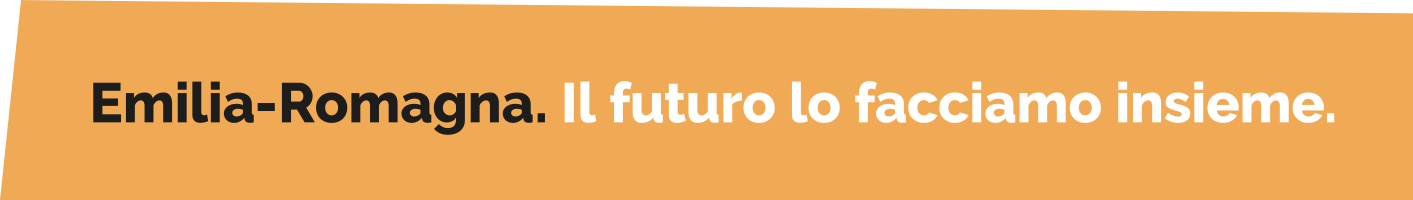 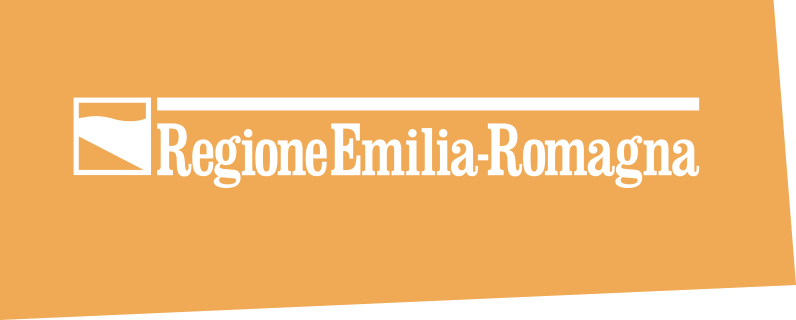 Funzionamento
2) Modifica della tipologia contrattuale da libero a concordato
Il nuovo contratto a canone concordato non può avere un canone mensile superiore a € 700.
Il contributo che il proprietario riceverà sarà pari all’80% del mancato introito, 
calcolato sui primi 24 mesi del nuovo contratto, per un massimo di € 4.000.
La riduzione del canone è la differenza tra il canone del contratto originario e 
quello del nuovo contratto come definito dagli accordi territoriali. 

Non sono considerate le spese condominiali e accessorie.
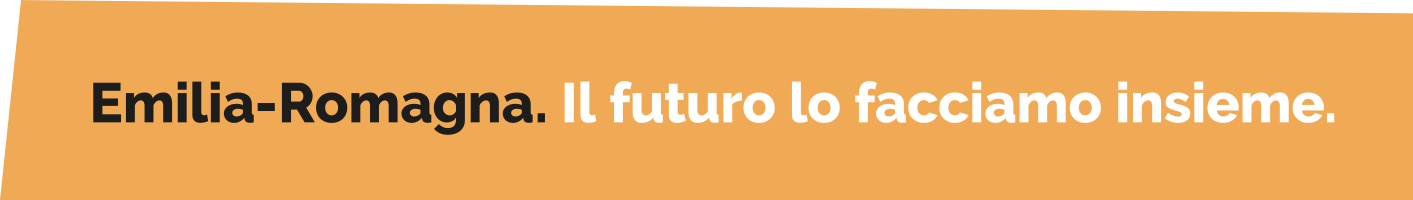 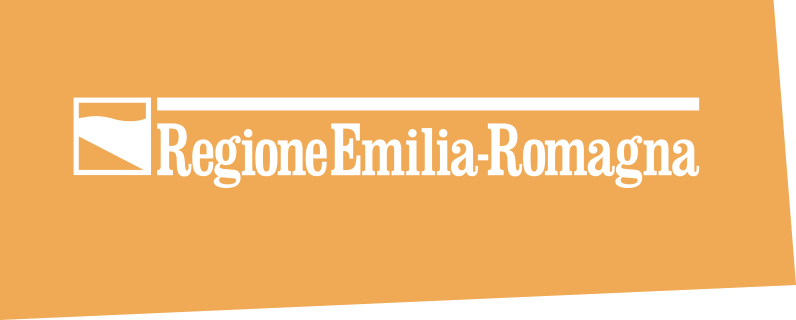 Requisiti inquilini
Cittadinanza Italiana / di uno stato appartenente all’Unione europea / di uno Stato non appartenente all’Unione europea ma con permesso di soggiorno di almeno 1 anno o permesso di soggiorno UE per soggiornanti di lungo periodo
un ISEE (ordinario o corrente) in corso di validità non superiore a 35.000 euro
essere titolare o contitolare del contratto di affitto. Non è necessario essere residente nell’alloggio
avere un contratto d’affitto a uso abitativo registrato regolarmente alla agenzia delle entrate da almeno un anno

Inoltre: 
NON aver ricevuto nello stesso anno un contributo per: 
Fondo emergenza abitativa /  Fondo morosità incolpevole / Fondo Affitto
NON essere assegnatario di un alloggio di Edilizia Residenziale Pubblica (ERP).
NON avere un contratto di locazione a uso abitativo con categorie catastali A/1, A/8, A/9
.
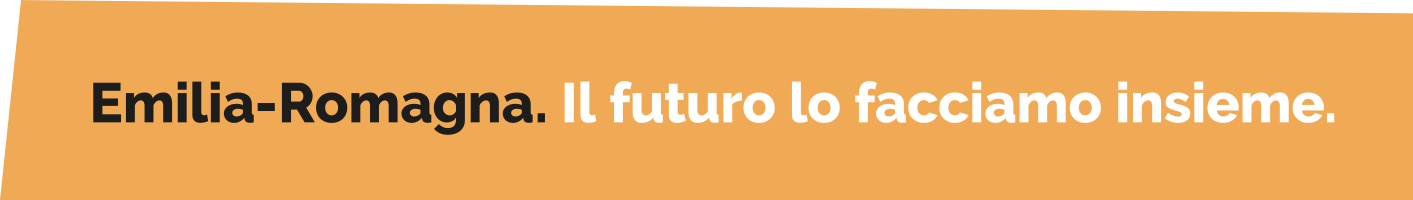 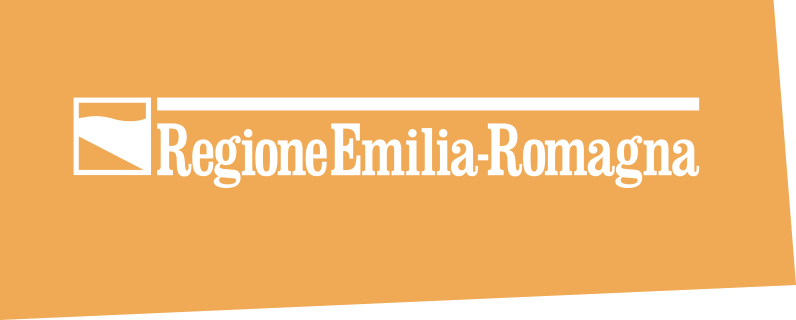 Come i cittadini devono fare domanda?
Per presentare la domanda, proprietari e affittuari devono rivolgersi al Comune in cui si trova l’alloggio o alle eventuali organizzazioni degli inquilini e dei proprietari aderenti.
È ammessa la presentazione di una sola domanda per lo stesso nucleo ISEE.

La domanda dovrà essere corredata dalle seguenti informazioni, dichiarate da proprietario e inquilino:

 dati anagrafici del locatore e dell’inquilino;
 ISEE dell’ inquilino;
 estremi del contratto di locazione e della rinegoziazione;
 durata e tipologia di rinegoziazione applicata;
 canone originario e canone rinegoziato (mensili);
 contributo spettante e IBAN del locatore per l’esecuzione del Pagamento

Modulo scaricabile dalla pagina: https://regioneer.it/jy677w6w
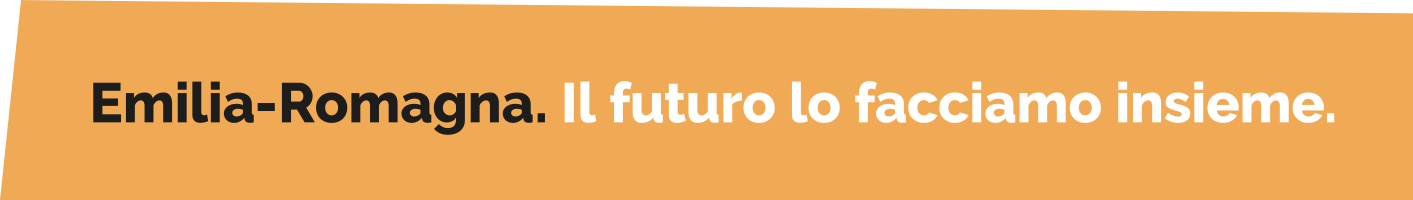 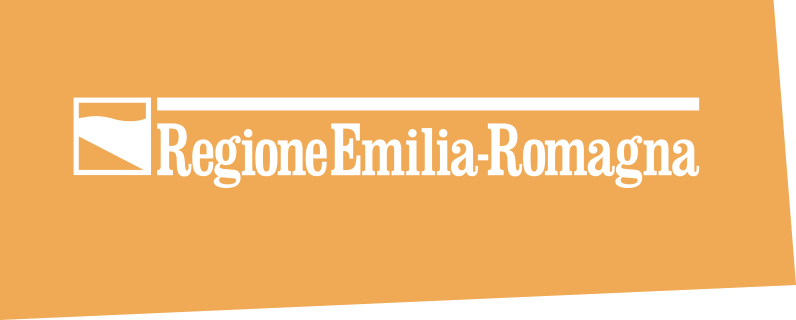 I Comuni
I Comuni, in accordo con i Distretti socio-sanitari, e avvalendosi anche della collaborazione delle organizzazioni di rappresentanza degli inquilini e dei proprietari, organizzano in autonomia le modalità di raccolta delle domande.

1.000.000 € disponibile ANNUALITA’ 2023

La concessione delle risorse ai Comuni capofila di Distretto socio-sanitario avviene attraverso l’erogazione di tranche di finanziamento, secondo le modalità e le tempistiche previste dal Programma.
I Comuni capofila del Distretto possono fare richiesta di contributo alla Regione 
inviando l'apposito modulo a mezzo PEC, entro le seguenti scadenze:

17 aprile 2023
15 maggio 2023
15 giugno 2023
14 luglio 2023
15 settembre 2023
16 ottobre 2023
3 novembre 2023
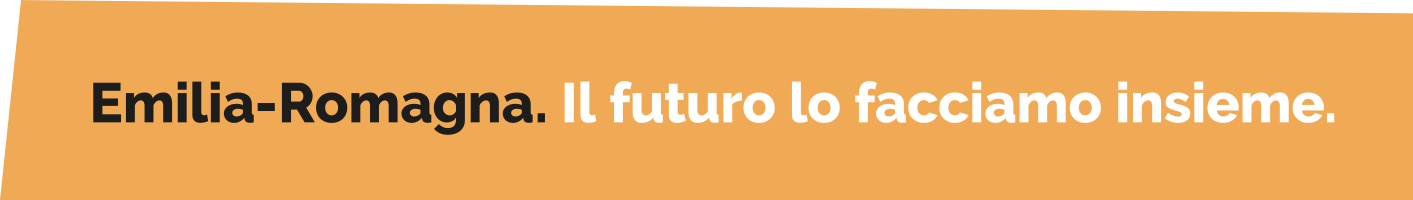 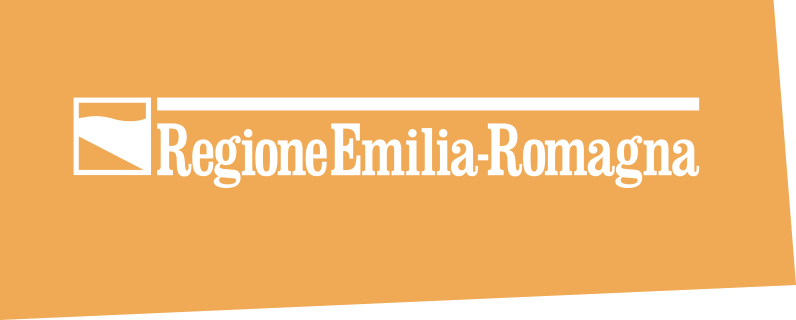 Richiesta erogazione finanziamenti
Prima tranche di contributo avendo ricevuto almeno una richiesta di contributo 

Seconda o successiva tranche di contributo: 
avendo già erogato almeno il 70% delle risorse erogate nella tranche precedente, 
ed il 100% delle risorse erogate con le tranche antecedenti

 L’importo di ciascuna tranche è così determinato:
 30.000 euro  (Distretti il cui comune capofila è un comune con popolazione residente sopra i 90.000 abitanti)
15.000 euro per gli altri Distretti

La rendicontazione è richiesta:
 a fine luglio (condizione necessaria per ricevere ulteriori tranche) 
a dicembre

Esempio:
Un Comune capoluogo può richiedere la prima tranche di pagamento, ricevendo 30.000€, dietro semplice presentazione di modulo di richiesta e almeno una proposta di rinegoziazione ricevuta. Può successivamente richiedere la seconda tranche (+30.000€, totale 60.000€) dopo avere già erogato almeno 21.000€ (il 70% di 30.000€ della prima tranche). Può poi richiedere la terza tranche (+30.000€, totale 90.000€) dopo avere erogato 51.000€ (100% della prima + 70% della seconda).
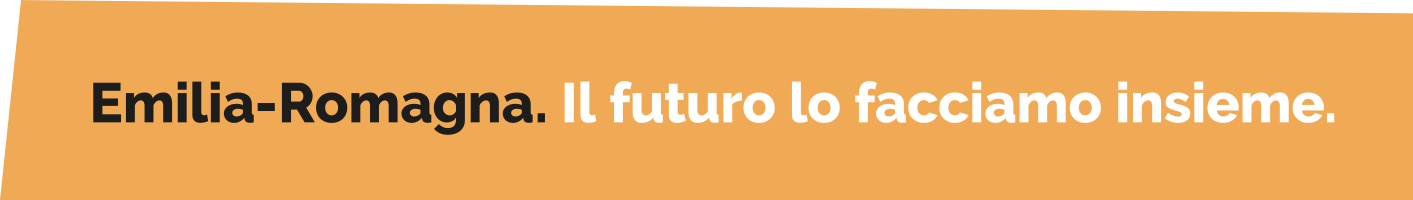 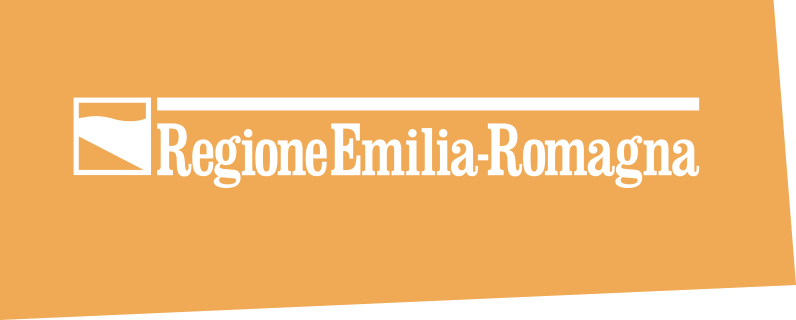 Maggiori informazioni e documenti
I link alle pagine relative alle rinegoziazioni:

-Pagina cittadini: 
https://regioneer.it/jy677w6w

-Pagina FAQ cittadini
https://regioneer.it/xo528d1b

-Pagina Comuni:
 https://regioneer.it/tq272k8c

-Pagina FAQ Comuni: 
https://regioneer.it/rf251d0i
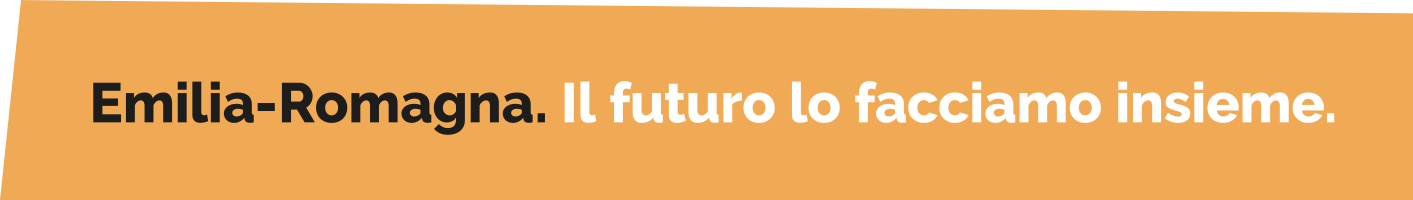